Európska únia
Orgány Európskej únie
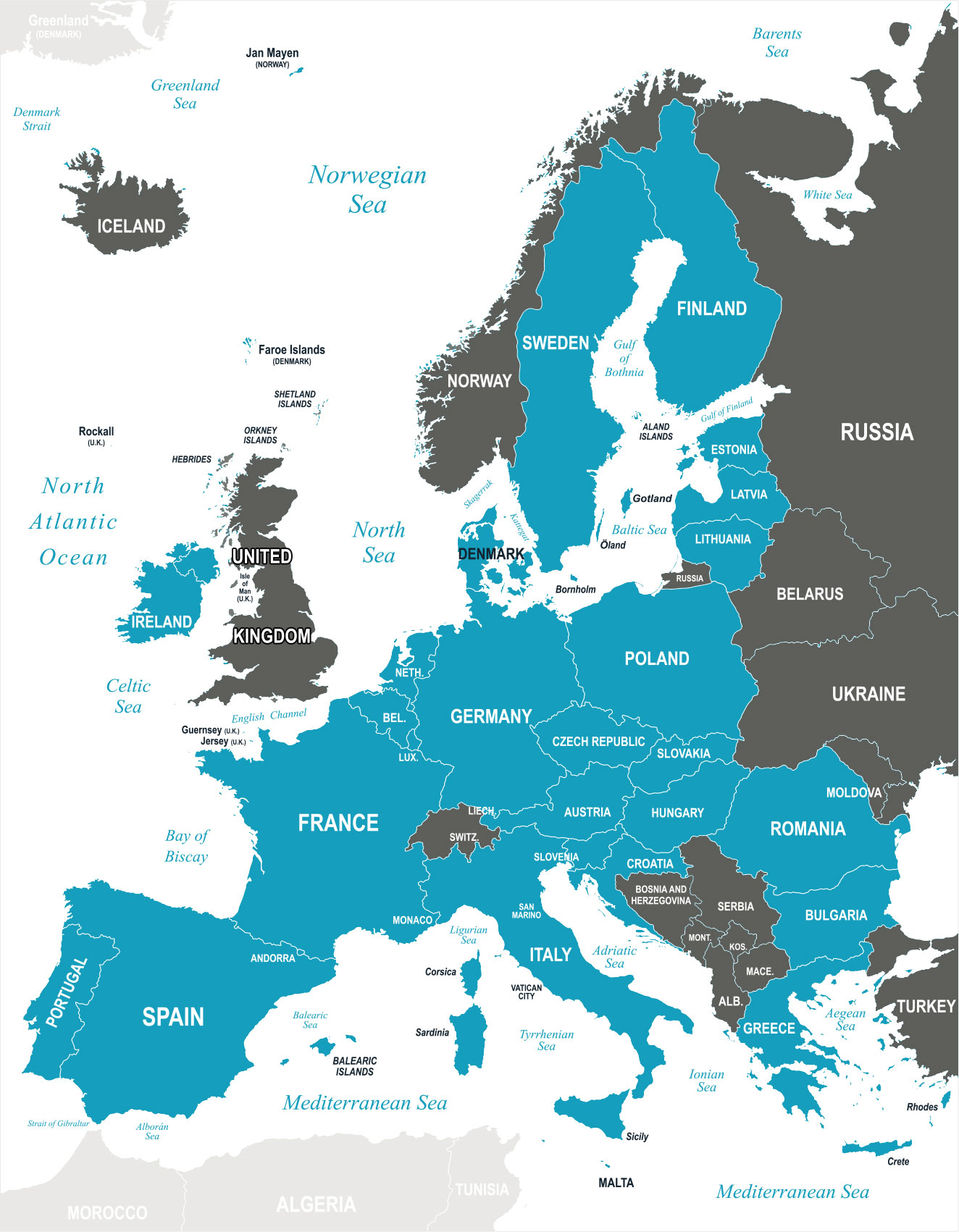 Európskaúnia
Reprezentujú národné a spoločné záujmy členských štátov.
Rada Európskej únie

Európsky parlament

Európska komisia
Rada Európskej únie
Európsky parlament
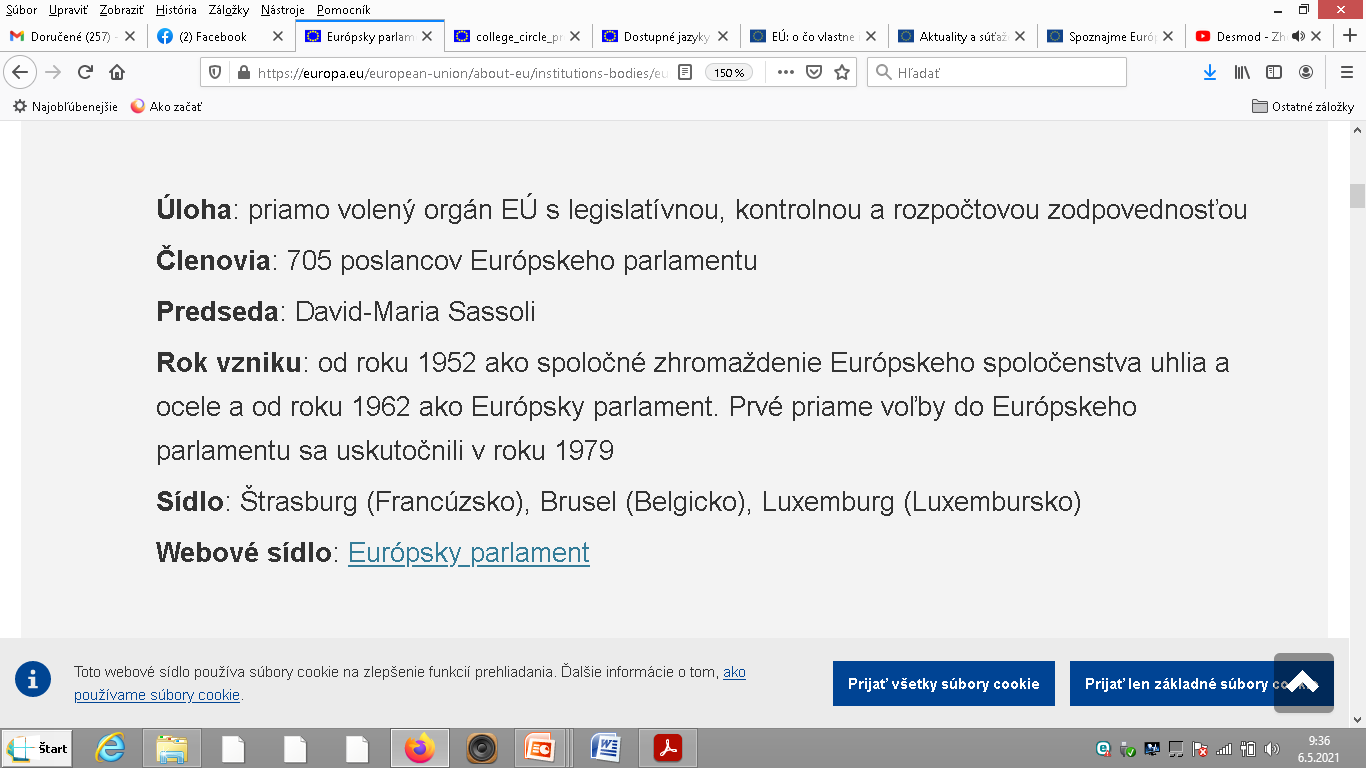 Slovenskí poslanci EP
https://www.europarl.europa.eu/meps/sk/home
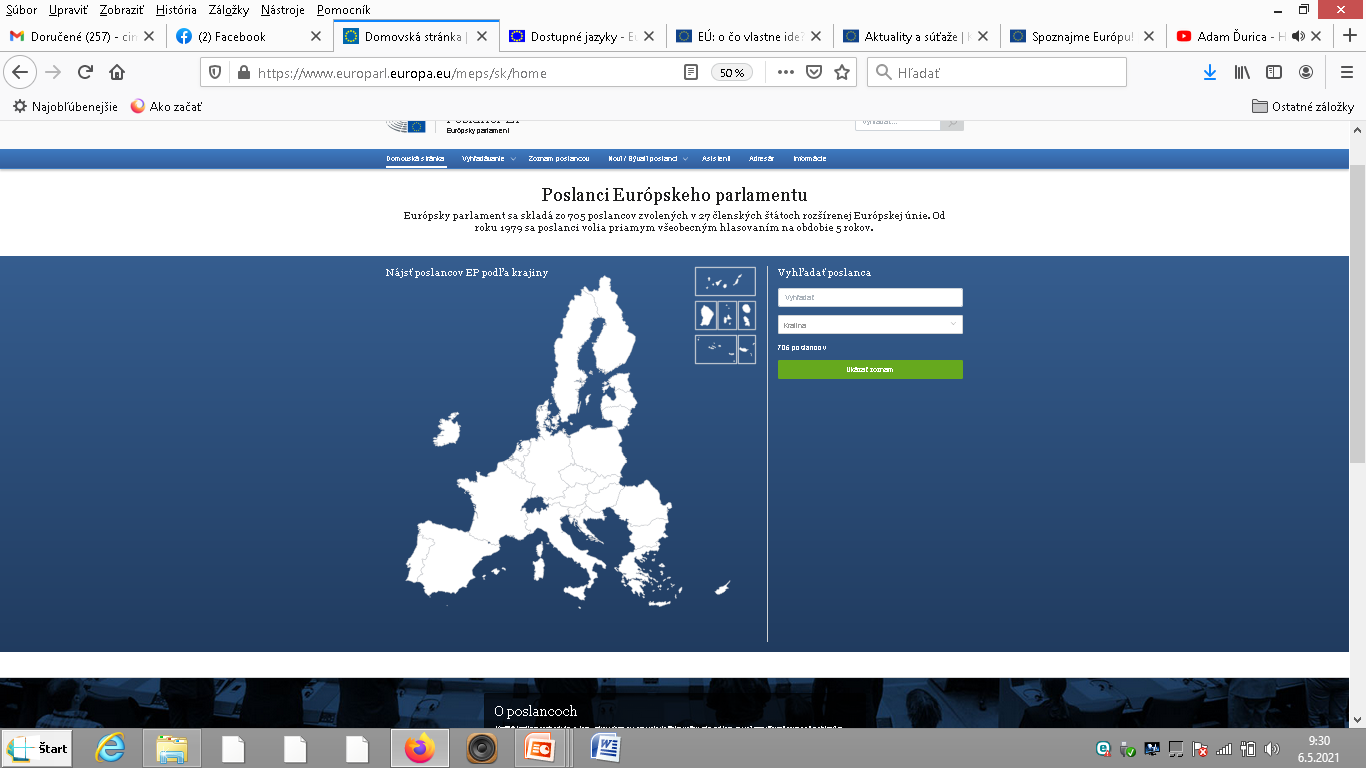 Európska komisia
Cvičenie:
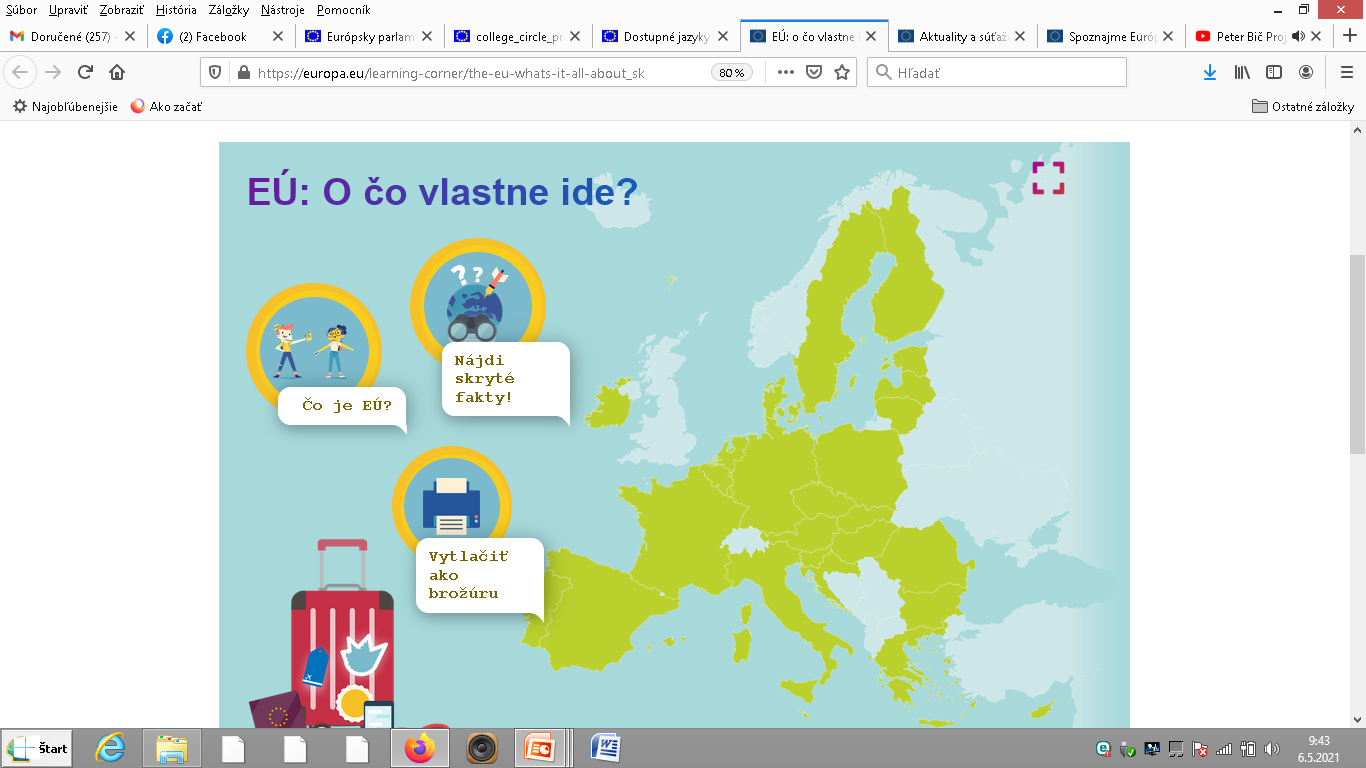 Na webovej stránke 

https://europa.eu/learning-corner/the-eu-whats-it-all-about_sk 

si vyber jeden z 26 štátov EU /Slovensko nie/ a nájdi jeho 9 skrytých zaujímavostí.